A Proposal For UHR Mobile-AP Power Save
Date: 2024-03-12
Authors:
Slide 1
Abstract
This presentation discusses a proposal to reduce Wi-Fi power consumption in a software-enabled access point (Mobile-AP)
Slide 2
Problem Statement
Mobile APs (aka Soft-APs / Mobile hotspots) are typically battery powered devices that can act as Wi-Fi access points (For example, cell phones, tablets, etc.)
It is desirable to devise schemes that minimize power consumption of a device acting as a Mobile-AP to prolong its battery life
Reduction of power consumption of APs (including mobile APs) is highlighted in UHR SG [1]
Some relevant contributions in UHR SG regarding AP power save in references [2] – [5] 
Associated STAs expect an AP / Mobile-AP to be always available at full capabilities – maximum advertised receive channel bandwidth, data rate (MCS and number of spatial streams)
Associated STAs may transmit data to the Mobile-AP at any permitted BW and data rate at any time
Being always available at full radio capabilities results in wasteful expenditure of power by the Mobile-AP, especially if the traffic to / from the associated STAs is light and sporadic 
In the long term, most of the power / energy consumption stems from gratuitous “listening” to the wireless medium with full radio capabilities
Slide 3
Overview of Solution (1)
Current Operation of Mobile-AP
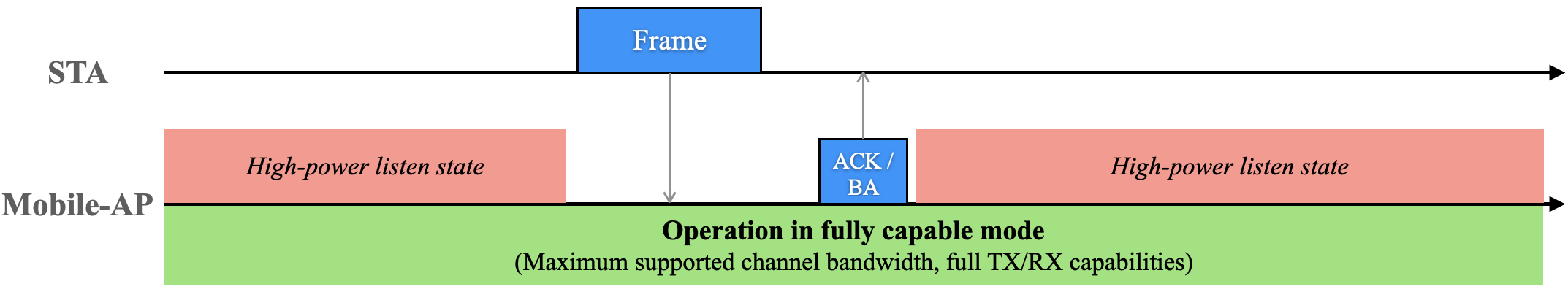 Proposed Operation of UHR Mobile-AP
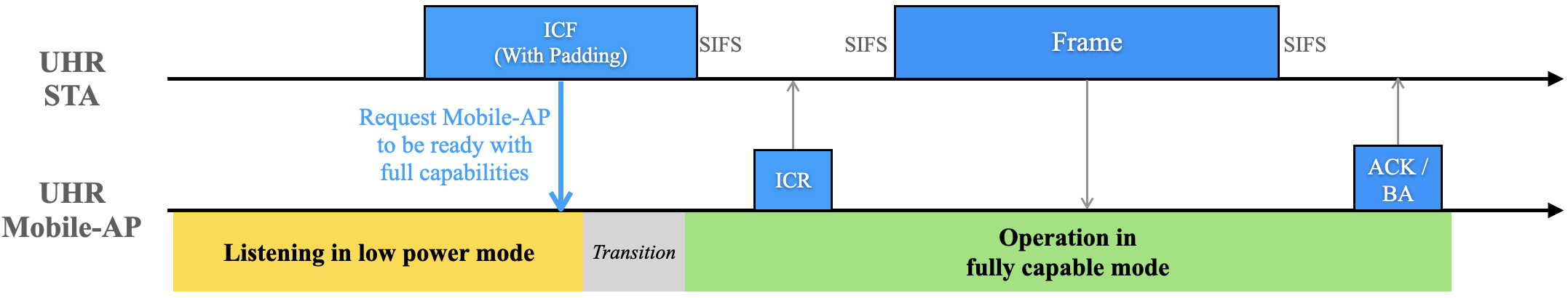 Slide 4
Overview of Solution (2)
The focus of this proposal is Mobile-AP operation in a single link 
Mobile-AP uses a low-power listen mode [6], [7] when listening to the channel and transitions to fully capable mode (with maximum advertised radio capabilities) only when actively transmitting or receiving frames
Low-power listen mode may be constrained in its capabilities compared to the fully capable mode (in terms of supported channel bandwidths, data rates, transmit capabilities etc.)
Low-power listen mode consumes less power [6] compared to listening in fully capable mode
It is imperative that a STA indicates to the Mobile-AP about an upcoming uplink transmission so that the Mobile-AP is primed to receive it
Proposal — UHR STA sends an initial-control-frame (ICF) to enable transition of UHR Mobile-AP from low-power listen mode to fully-capable mode of operation
Key benefit of the proposal — Enabling dynamic unscheduled power-save in a UHR Mobile-AP while effectively handling aperiodic traffic generated at associated UHR STAs
Slide 5
Operation of UHR Mobile-AP with UHR STAs
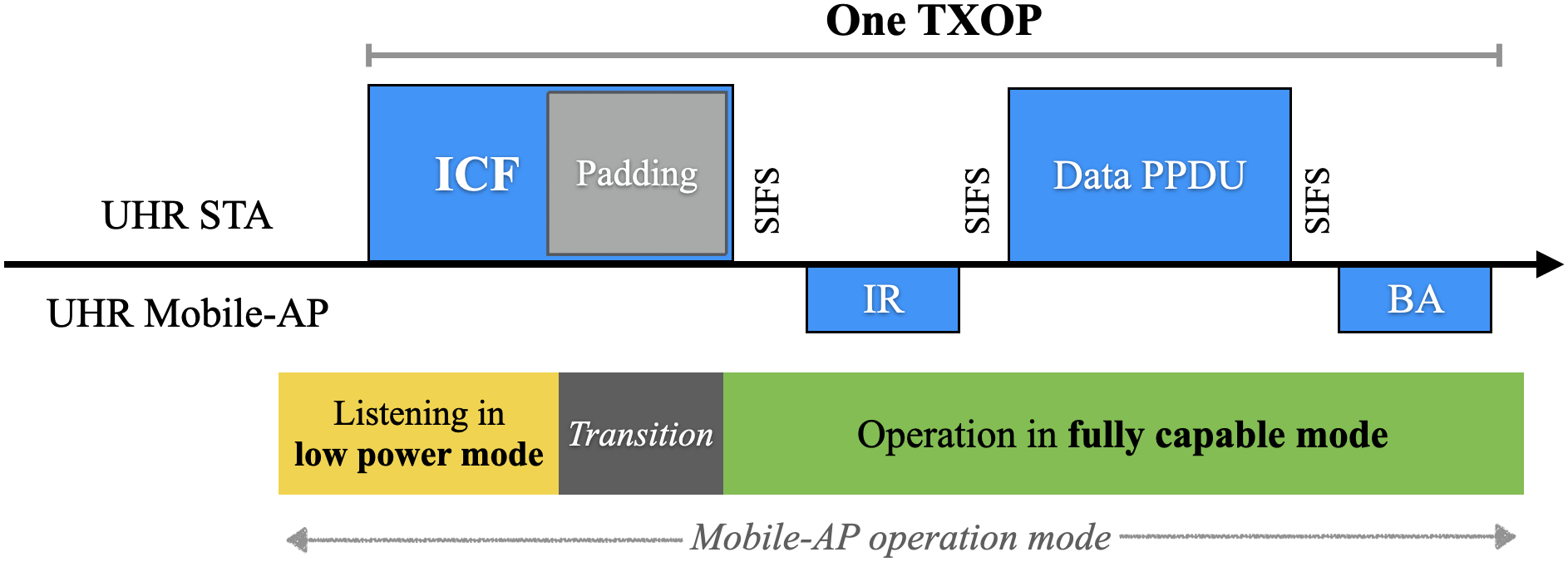 UHR STA shall initiate each TXOP to UHR Mobile-AP with an initial-control-frame (ICF) with sufficient padding duration 
UHR Mobile-AP shall indicate the requirement of ICF and the required padding duration in beacons / probe responses
The padding allows Mobile-AP to transition from low power mode to fully capable mode within the current TXOP 
Mobile-AP may specify the maximum MCS and NSS at which the ICF frame shall be transmitted by a UHR STA

UHR STA shall proceed with the TXOP only after it receives an immediate response (IR) frame from UHR Mobile-AP
Slide 6
Operation of UHR Mobile-AP with Unassociated UHR STAs
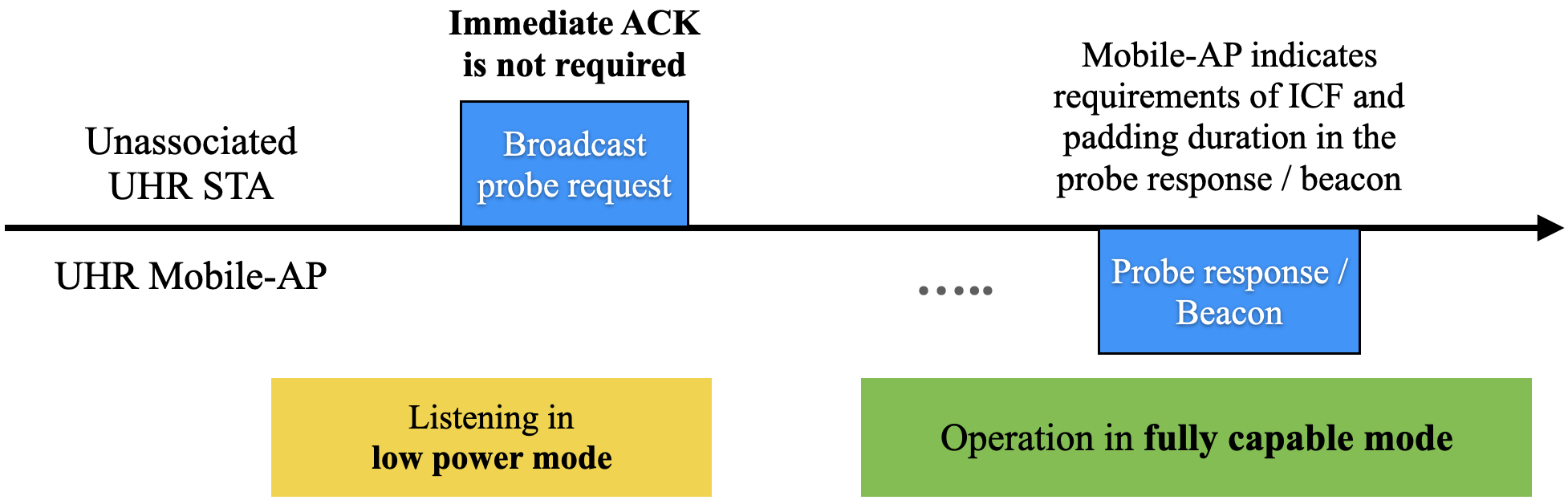 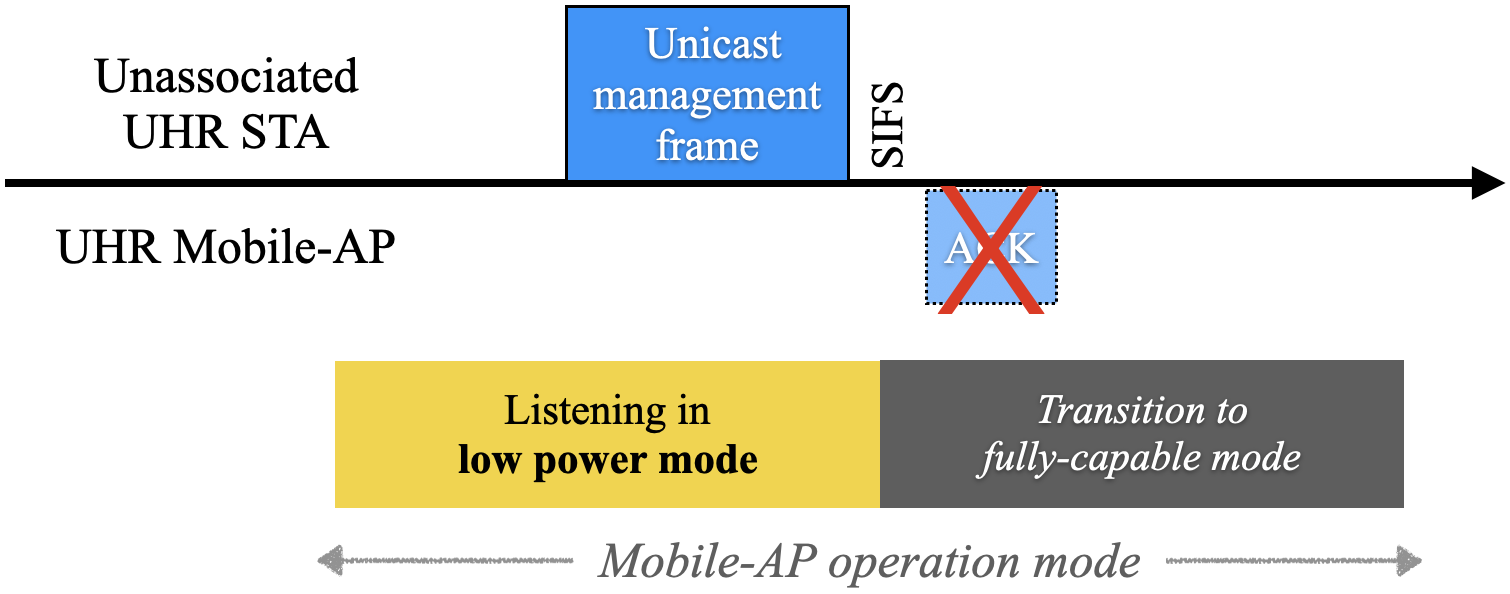 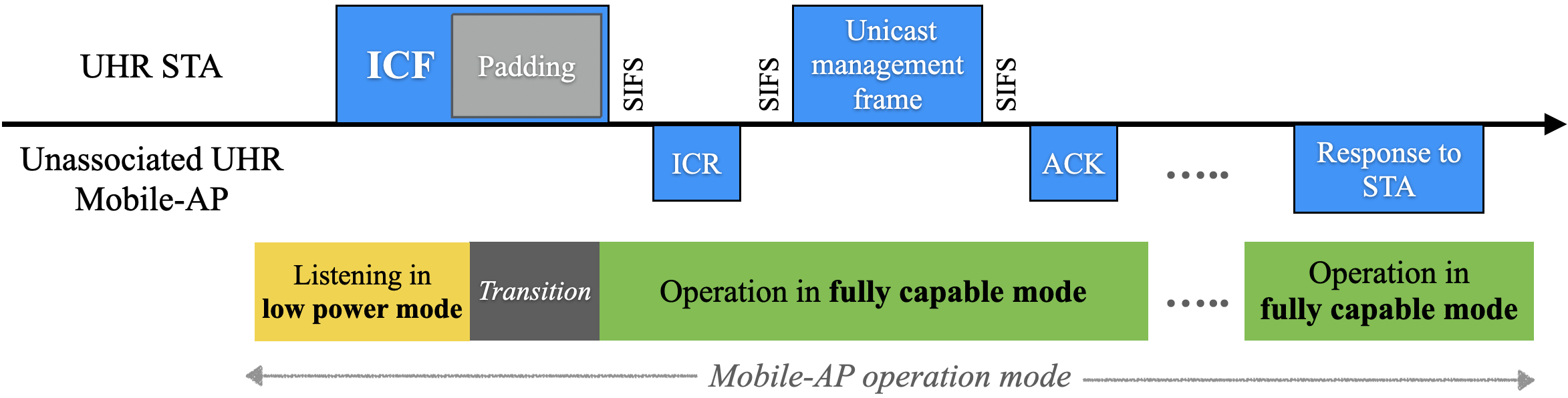 Examples of unicast management frames sent by STA to an unassociated AP – Unicast Probe Request, Association Request
STA expects an immediate Legacy ACK in response to the unicast management frame that it transmits to the (Soft)AP 
Mobile-AP may be devoid of transmit capabilities when operating in low-power listen mode to minimize power consumption [6] 
Consequence – Potential failure(s) of unicast management frames transmitted by unassociated STA (predicated on the time required at the Mobile-AP to enable fully-capable mode)
UHR Mobile-AP indicates ICF (and padding) requirements in two ways – (a) beacons, and (b) probe response frames sent in response to broadcast probe requests received from STA(s) 
Requirement – UHR STAs should transmit an ICF (with sufficient padding) before transmitting unicast management frames to UHR Mobile-AP
Slide 7
Operation of UHR Mobile-AP with 
Pre-UHR (Legacy) STAs
Recall that Mobile-AP, in low-power listen mode, is devoid of transmit capabilities 
Requirements of ICF cannot be imposed on Legacy / Pre-UHR STAs 
Two paths to pursue:
[Greenfield UHR BSS] UHR Mobile-AP lets only UHR STAs to associate with it 
UHR Mobile-AP lets any STA (UHR or pre-UHR) associate with it

Pre-association behavior of UHR Mobile-AP with Legacy STAs: 
STAs transmit management frames to unassociated Mobile-AP in 20 MHz, basic rates
UHR Mobile-AP operating in low-power-listen mode should decode such management frames and respond appropriately  
Post-association behavior of UHR Mobile-AP with Legacy STAs: 
UHR Mobile-AP shall disable low-power listen mode of operation if at least one pre-UHR STA is associated with it, if the Mobile-AP chooses to let pre-UHR STAs associate with it
This is to avoid regression in performance of the associated pre-UHR STA(s)
Slide 8
Quantification of Power Save Benefits
Percentage reduction in Wi-Fi power consumption of Mobile-AP with 
low-power listen mode compared to always active in fully-capable mode
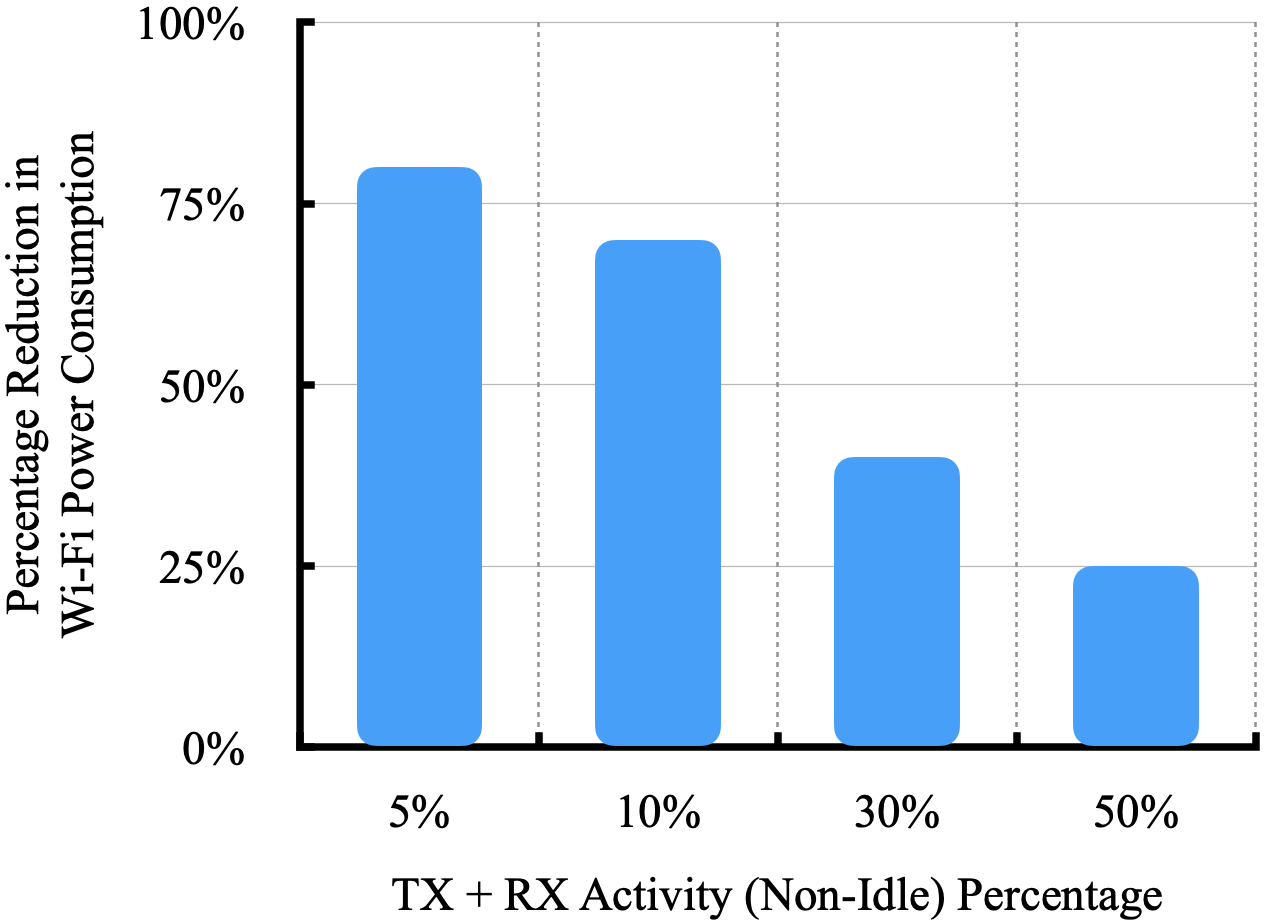 TX and RX occur in 160 MHz, 2x2
Fully-capable mode — Listening in 160 MHz, 2x2
Low-power listen mode — Listening in low-power mode [6], [7]
Wi-Fi power consumption data references — [6], [8]
Slide 9
Summary
Proposed operation of UHR Mobile-AP in low-power listen mode, when not actively transmitting/receiving frames, to reduce Wi-Fi power consumption
Proposed the following operating principles in the context of UHR Mobile-AP and UHR STA:
UHR Mobile-AP shall indicate the requirement of ICF and the padding duration for the ICF in beacons and probe responses 
An associated UHR STA shall initiate each uplink TXOP to a UHR Mobile-AP with an ICF with sufficient padding duration, if indicated by the UHR Mobile-AP
UHR STA shall transmit the ICF to UHR Mobile-AP in non-HT duplicate format
UHR Mobile-AP may indicate the maximum MCS and NSS at which the ICF can be transmitted by a UHR STA; the UHR STA shall abide by these requirements, if indicated by UHR Mobile-AP
An unassociated UHR STA should transmit an ICF to the UHR Mobile-AP before transmitting unicast management frames (unicast probe response, association request, etc.)
Slide 10
References
IEEE 802.11-23/480r3, UHR Proposed PAR 
 IEEE 802.11-23/0010r0, Considerations for enabling AP power save
 IEEE 802.11-23/0015r0, AP MLD power management
 IEEE 802.11-23/225r0, Considering Unscheduled AP Power Save
 IEEE 802.11-23/244r1, AP Power Save PAR addition proposal
 IEEE 802.11-22/1414r1, Low Power Listening Mode
 IEEE 802.11-22/1841r0, Follow up on the low power listening
 IEEE 802.11-14/0980r16, TGax Simulation Scenarios
Slide 11